DC CROMPTON & POTENTIOMETER
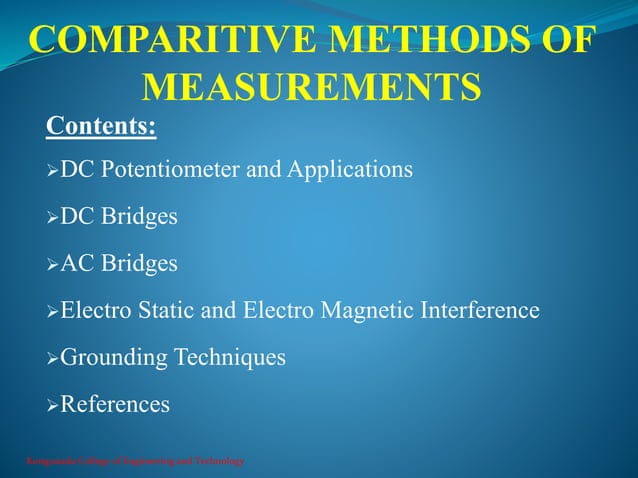 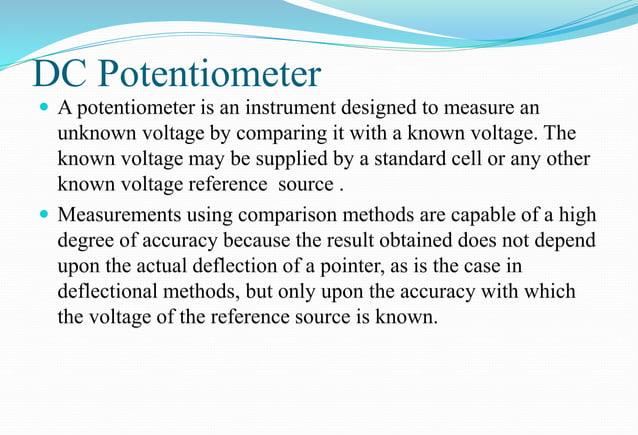 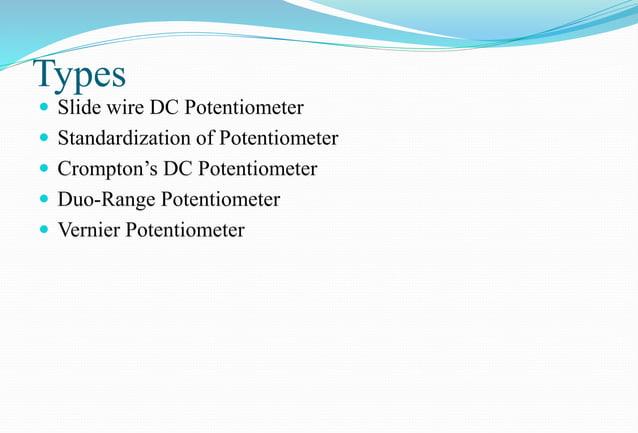 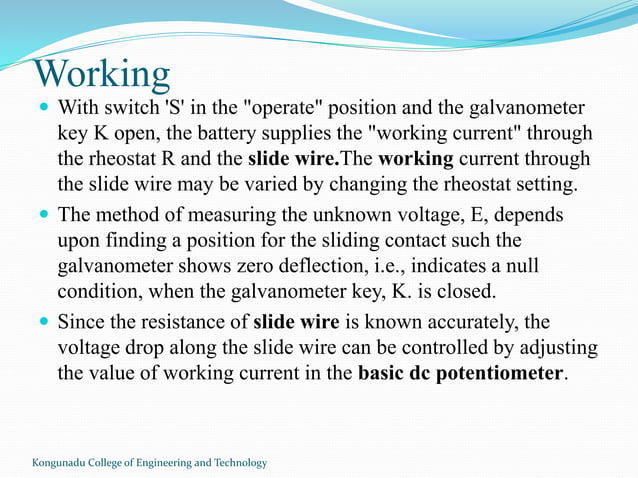 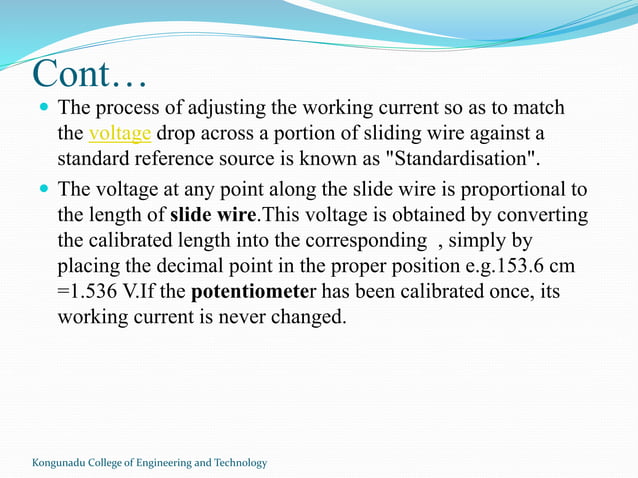 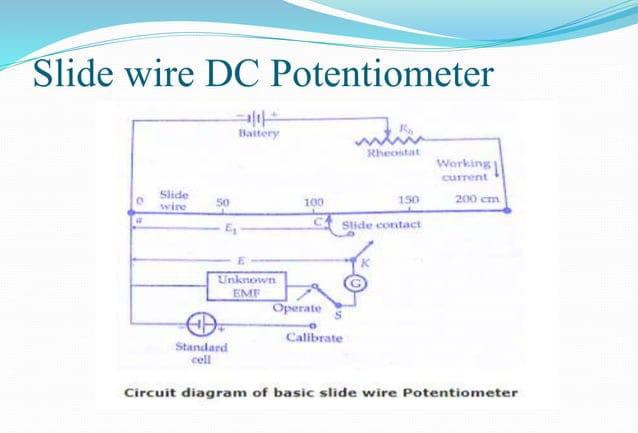 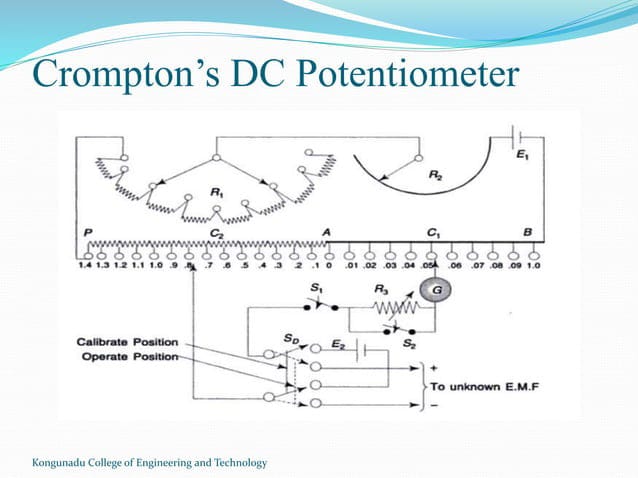 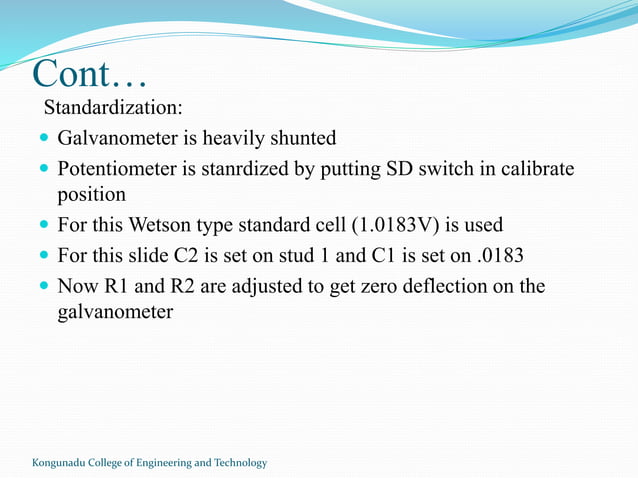 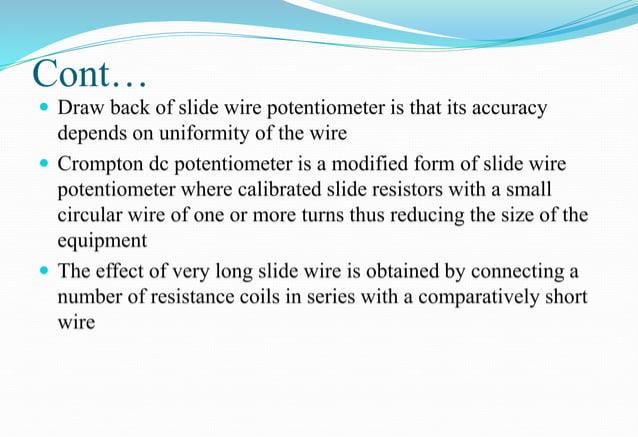 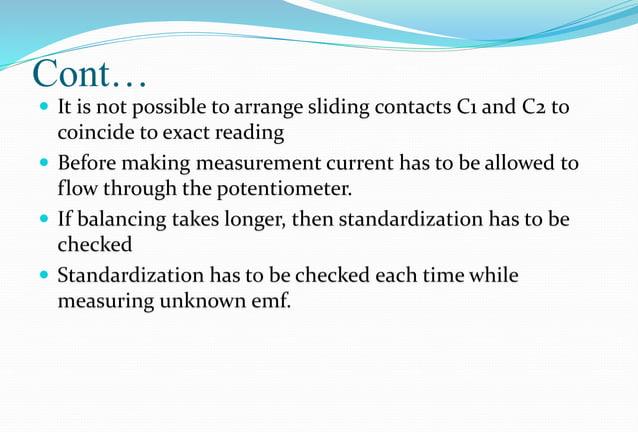 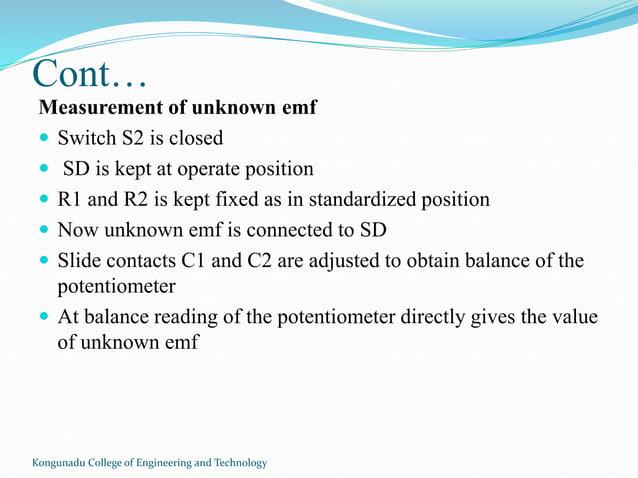 Thank you